Hoe dicht mag jij bij Jezus zijn?
[Speaker Notes: 1]
Hoe dicht mag jij bij Jezus zijn?
Jakobus en Johannes, de zonen van Zebedeüs, kwamen bij hemen zeiden: ‘Meester, we willen dat u voor ons doet wat we u vragen.’
[Speaker Notes: 2]
Hoe dicht mag jij bij Jezus zijn?
Hij vroeg hun: ‘Wat willen jullie dan dat ik voor je doe?’ Ze zeiden: ‘Wanneer u heerst in uw glorie, laat een van ons dan rechts van u zitten en de ander links.’
[Speaker Notes: 3]
Hoe dicht mag jij bij Jezus zijn?
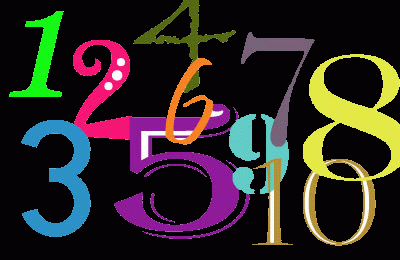 [Speaker Notes: 4]
Hoe dicht mag jij bij Jezus zijn?
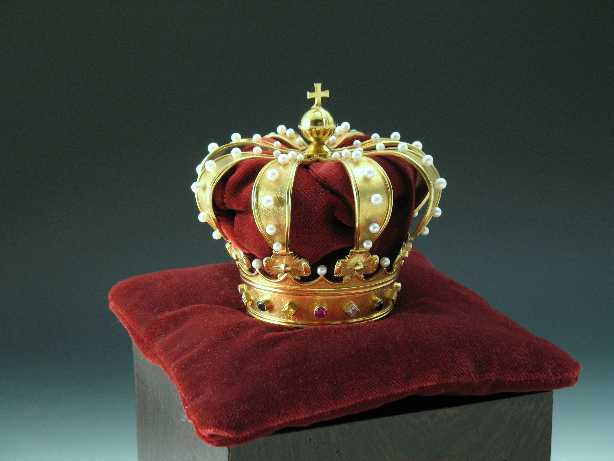 [Speaker Notes: 5]
Hoe dicht mag jij bij Jezus zijn?
Maar wie er rechts of links van mij zal zitten, kan ik niet bepalen, die plaatsen behoren toe aan hen voor wie ze zijn bestemd.
[Speaker Notes: 6]
Hoe dicht mag jij bij Jezus zijn?
Jezus noemt 3x dat Hij gaat lijden, sterven en opstaan.
[Speaker Notes: 7]
Hoe dicht mag jij bij Jezus zijn?
Jezus noemt 3x dat Hij gaat lijden, sterven en opstaan.

Reactie 1: ongeloof en weerstand
[Speaker Notes: 8]
Hoe dicht mag jij bij Jezus zijn?
Jezus noemt 3x dat Hij gaat lijden, sterven en opstaan.

Reactie 1: ongeloof en weerstand
Reactie 2: zwijgen
[Speaker Notes: 9]
Hoe dicht mag jij bij Jezus zijn?
Jezus noemt 3x dat Hij gaat lijden, sterven en opstaan.

Reactie 1: ongeloof en weerstand
Reactie 2: zwijgen
Reactie 3: dan wordt Hij Koning!
[Speaker Notes: 10]
Hoe dicht mag jij bij Jezus zijn?
Jezus riep hen bij zich en zei tegen hen: ‘Jullie weten dat de volken onderdrukt worden door hun eigen heersers en dat hun leiders hun macht misbruiken.
[Speaker Notes: 11]
Hoe dicht mag jij bij Jezus zijn?
Zo mag het bij jullie niet gaan. Wie van jullie de belangrijkste wil zijn, zal de anderen moeten dienen, en wie van jullie de eerste wil zijn, zal ieders dienaar moeten zijn.
[Speaker Notes: 12]
Hoe dicht mag jij bij Jezus zijn?
Dienen…
[Speaker Notes: 13]
Hoe dicht mag jij bij Jezus zijn?
Dienen…
	met respect
[Speaker Notes: 14]
Hoe dicht mag jij bij Jezus zijn?
Dienen…
	met respect en met liefde
[Speaker Notes: 15]
Hoe dicht mag jij bij Jezus zijn?
Dienen…
	met respect en met liefde
 	een ander dichter bij God brengen
[Speaker Notes: 16]
Hoe dicht mag jij bij Jezus zijn?
Maar Jezus zei tegen hen: ‘Jullie weten niet wat je vraagt. Kunnen jullie de beker drinken die ik moet drinken of de doop ondergaan die ik moet ondergaan?’
[Speaker Notes: 17]
Hoe dicht mag jij bij Jezus zijn?
‘Ja, dat kunnen wij,’ antwoordden ze. Toen zei Jezus tegen hen: ‘Jullie zullen de beker drinken die ik zal drinken en de doop ondergaan die ik zal ondergaan.’
[Speaker Notes: 18]
Hoe dicht mag jij bij Jezus zijn?
Want ook de Mensenzoon is niet gekomen om gediend te worden, maar om te dienen en zijn leven te geven als losgeld voor velen.
[Speaker Notes: 19]
Hoe dicht mag jij bij Jezus zijn?
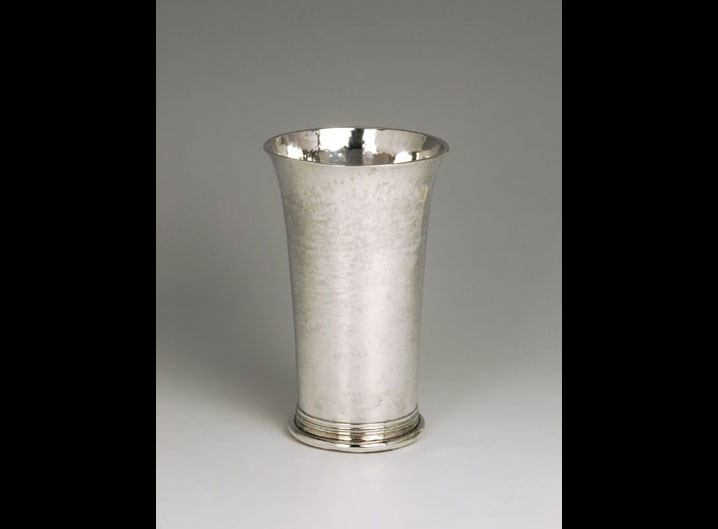 [Speaker Notes: 20]
Hoe dicht mag jij bij Jezus zijn?
[Speaker Notes: 21]
Hoe dicht mag jij bij Jezus zijn?
Er stond een troon in de hemel en daarop zat iemand. Degene die daar zat had een uiterlijk als van jaspis en sarder, en rond de troon was een regenboog die eruitzag als smaragd.
[Speaker Notes: 22]
Hoe dicht mag jij bij Jezus zijn?
Om de troon heen stonden vierentwintig andere tronen, waarop vierentwintig oudsten zaten. Ze droegen witte kleren en hadden een gouden krans op hun hoofd.
[Speaker Notes: 23]
Hoe dicht mag jij bij Jezus zijn?
Midden voor de troon en eromheen waren vier wezens, die van voren en van achteren een en al oog waren.
[Speaker Notes: 24]
Hoe dicht mag jij bij Jezus zijn?
Telkens als deze wezens lof, eer en dank brengen aan degene die op de troon zit en die tot in eeuwigheid leeft, werpen de vierentwintig oudsten zich neer voor hem die op de troon zit,
[Speaker Notes: 25]
Hoe dicht mag jij bij Jezus zijn?
en aanbidden hem die leeft tot in eeuwigheid, en leggen hun kransen voor zijn troon met de woorden: ‘U komt alle lof, eer en macht toe, Heer, onze God, want u hebt alles geschapen: uw wil is de oorsprong van alles wat er is.’
[Speaker Notes: 26]
Hoe dicht mag jij bij Jezus zijn?
Om de troon heen stonden vierentwintig andere tronen, waarop vierentwintig oudsten zaten.
[Speaker Notes: 27]